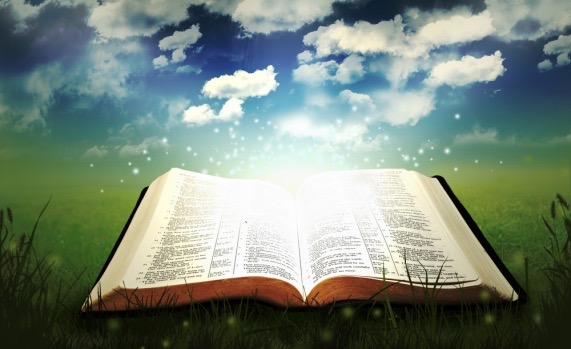 A Life in Light
Ephesians 4:20-24
Alienation from Christ in Darkness Was Due to…
Wrong Actions
Wrong Will (Mind)
Wrong Information
Ephesians 4:20-24
20 But you have not so learned Christ, 21 if indeed you have heard Him and have been taught by Him, as the truth is in Jesus: 22 that you put off, concerning your former conduct, the old man which grows corrupt according to the deceitful lusts, 23 and be renewed in the spirit of your mind, 24 and that you put on the new man which was created according to God, in true righteousness and holiness.
Ephesians 4:20-24
20 But you have not so learned Christ, 21 if indeed you have heard Him and have been taught by Him, as the truth is in Jesus: 22 that you put off, concerning your former conduct, the old man which grows corrupt according to the deceitful lusts, 23 and be renewed in the spirit of your mind, 24 and that you put on the new man which was created according to God, in true righteousness and holiness.
Ephesians 4:20-24
20 But you have not so learned Christ, 21 if indeed you have heard Him and have been taught by Him, as the truth is in Jesus: 22 that you put off, concerning your former conduct, the old man which grows corrupt according to the deceitful lusts, 23 and be renewed in the spirit of your mind, 24 and that you put on the new man which was created according to God, in true righteousness and holiness.
Learning Christ Found by Life in Light Involving…
Right Actions
Right Will (Mind)
Right Information
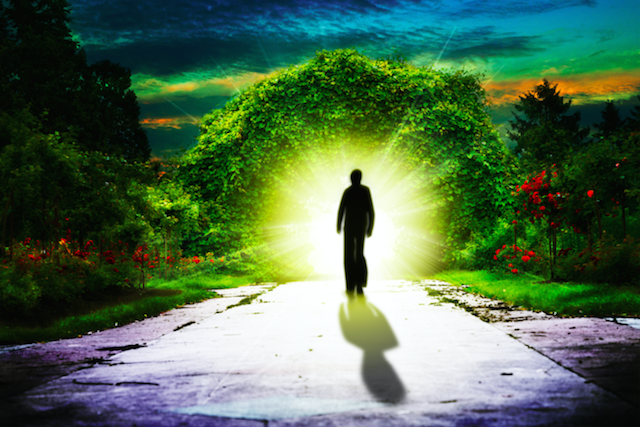 Learning Christ by Life in Light…
Information: Hearing & Learning Truth (v. 21)
Jn. 6:44-45  Drawn to God by teaching & learning (Jn. 14:6)
Jn. 1:14  “The Word” was manifestation of truth (Jn. 18:37)
Will: Being Renewed in Spirit of Mind (v. 23)
Rom. 12:1-2  Transformation depends on renewed mind
Titus 3:3-5  “Renewing of H.S.” (cf. Eph. 5:26; Psa. 51:10)
Actions: Putting Off & Putting On
Putting off the old man which grows corrupt (v. 22)
Col. 3:5-9  Putting off old man = Putting to death actions of sin 
Rom. 13:12-14  Putting off old man requires total change of life
Putting on the new man created in righteousness… (v. 24)
Ezek. 11:16-21  Prophecy of redeemed (36:26-27  37:1-10)
Rom. 6:1-4  Baptized into Christ’s death & raised to new life
2 Cor. 5:17  “…Behold, all things have become new”
Learning Christ Found by Life in Light Involving…
Right Actions
Right Will (Mind)
Right Information